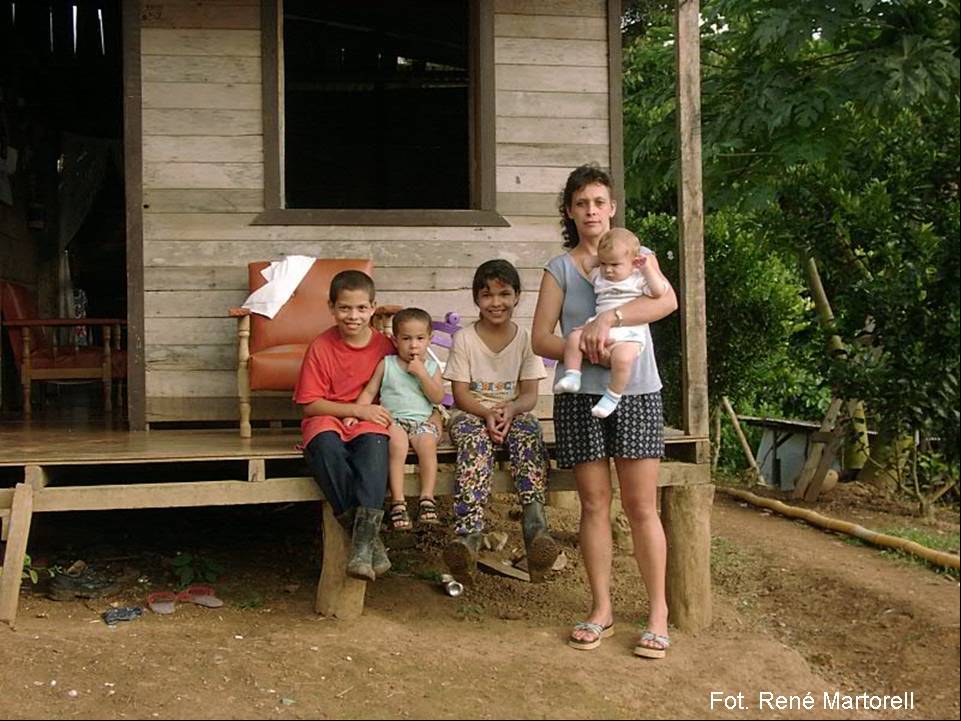 Mixed Institute of Social Aid
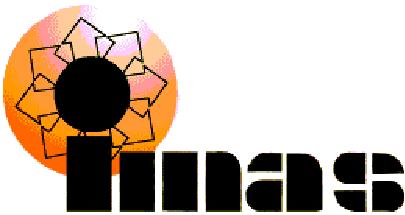 VII Regional Meeting of the Poverty and Social Protection Network
November 11-12th, 2004
Washington, D.C
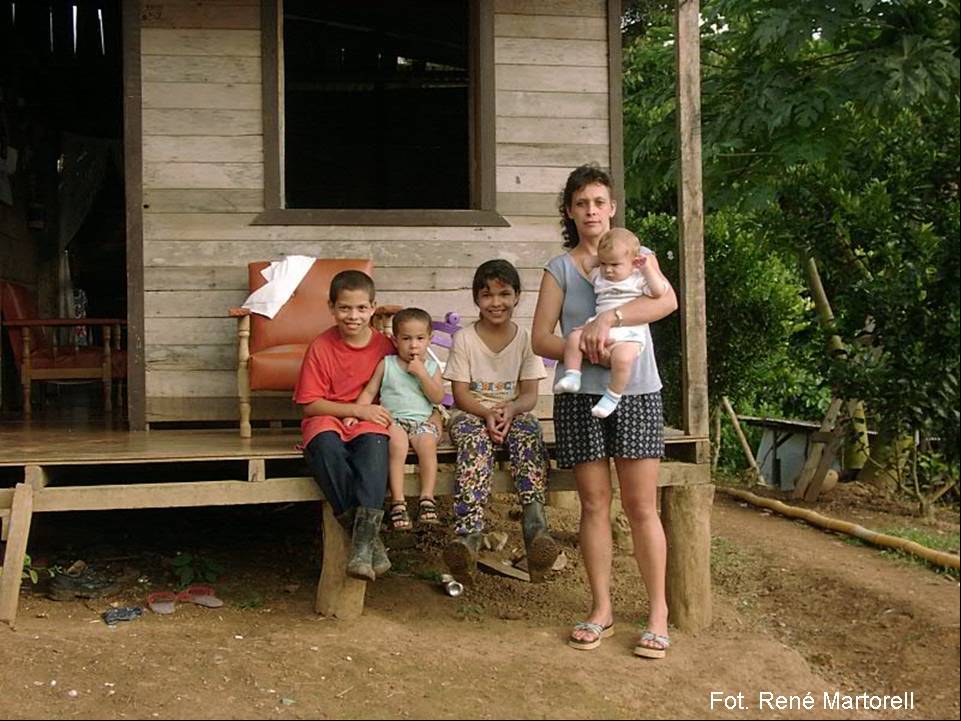 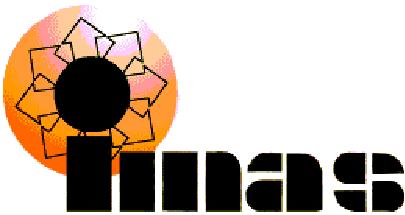 The Challenges of the Institutionalization of the Reduction Poverty Policies and Programs 
 Social Authority, Decentralization and Participation
Planning and Development of Productive and Work Generative Activities
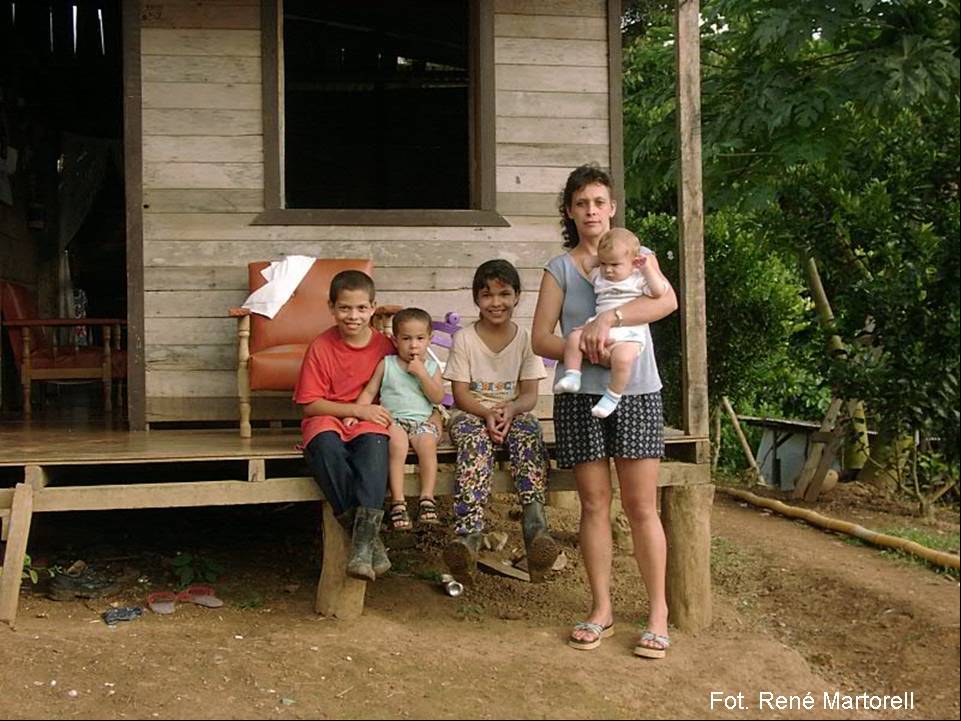 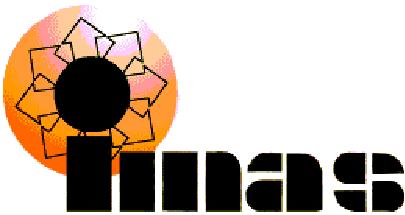 The Mixed Institute of Social Aid’s Experience. Costa Rica
Marta Lora
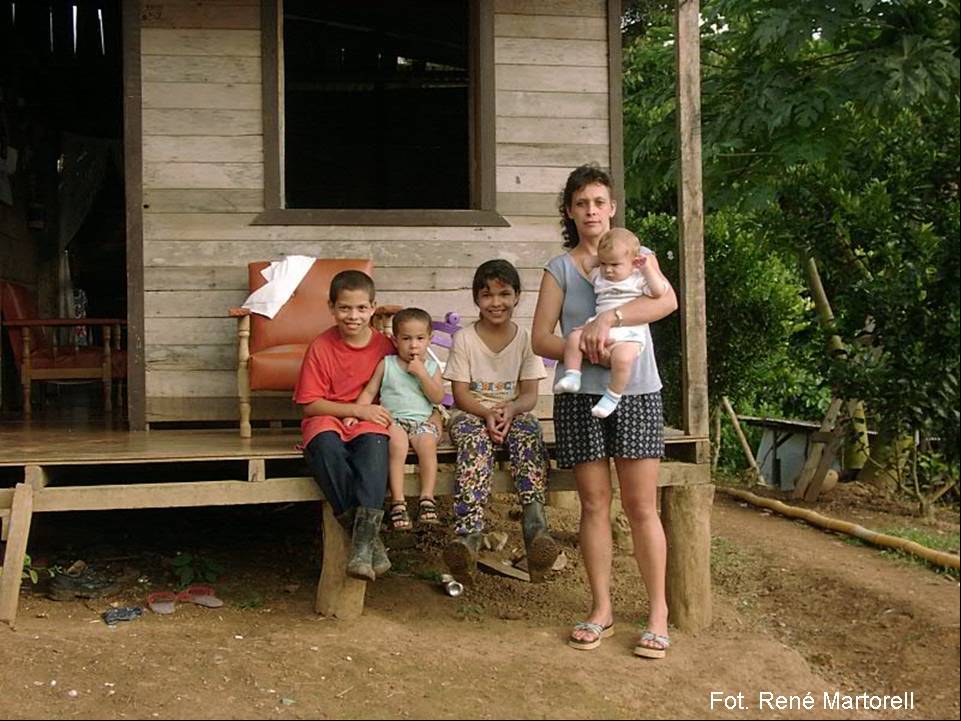 The Mixed Institute of Social Aid (IMAS) is a Public Institution, with autonomous institutional status and own legal capacity, founded by means of Law 4760, April 30th, 1971.

Its task is to assist and fight the poverty. That is why, according to its attributes included in its creation Law, it is the Director Institution in this field.
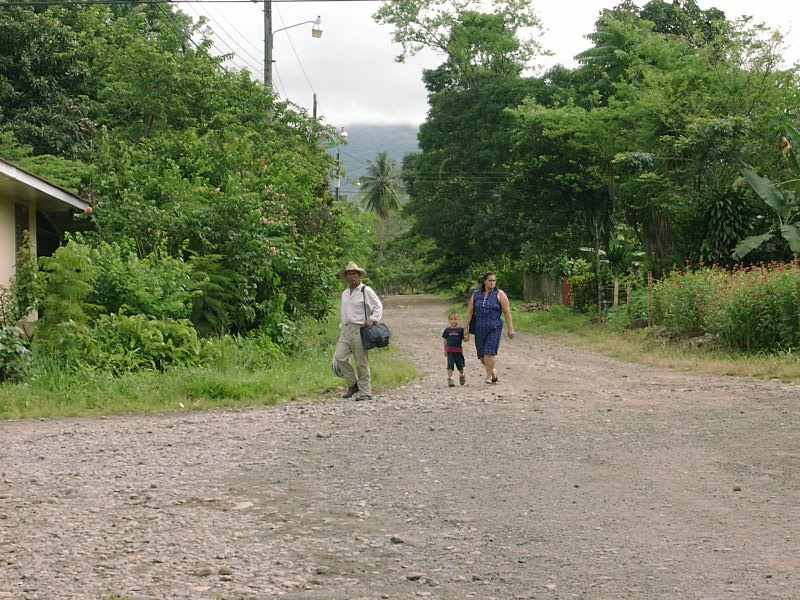 Some data about the poverty situation in Costa Rica …
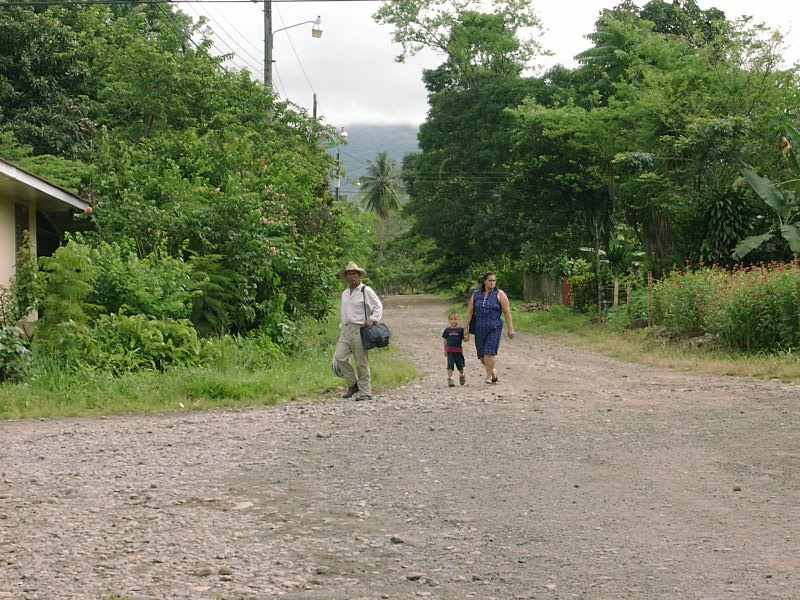 A fifth part of the population (homes) is poor because of insufficient incomes: 18,5%
13,4%, because of Basic Unsatisfied Necessities (NBI)
5,1% in Extreme Poverty
A 10 % of the population lives on risk of impoverishment
The poverty stagnant stays, although the social expense recovery.
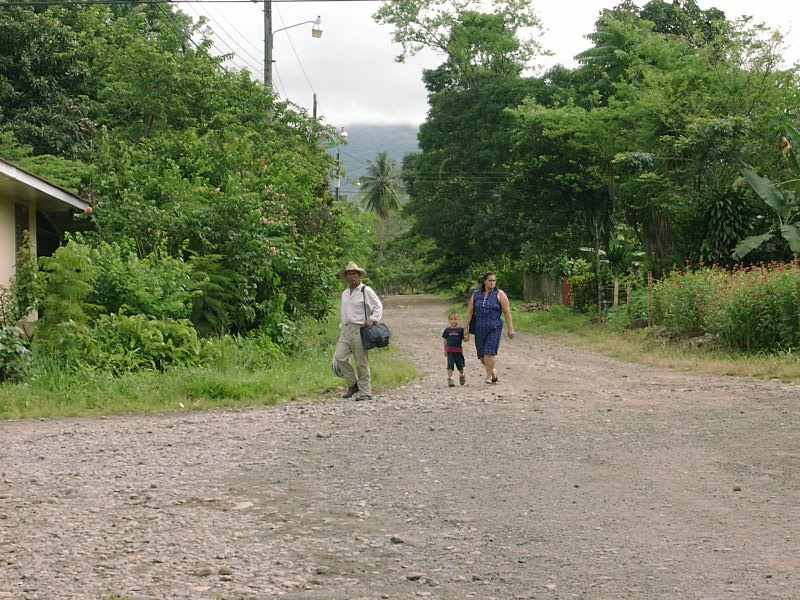 The social investment is socially regressive: the resources do not arrive to the most needy people in sufficient proportions.
A less and disadvantage insertion to the work market goes with poverty.
The educative level is determinant for the poverty situation.
The number of people by home is higher every time that the poverty situation is emphasized.
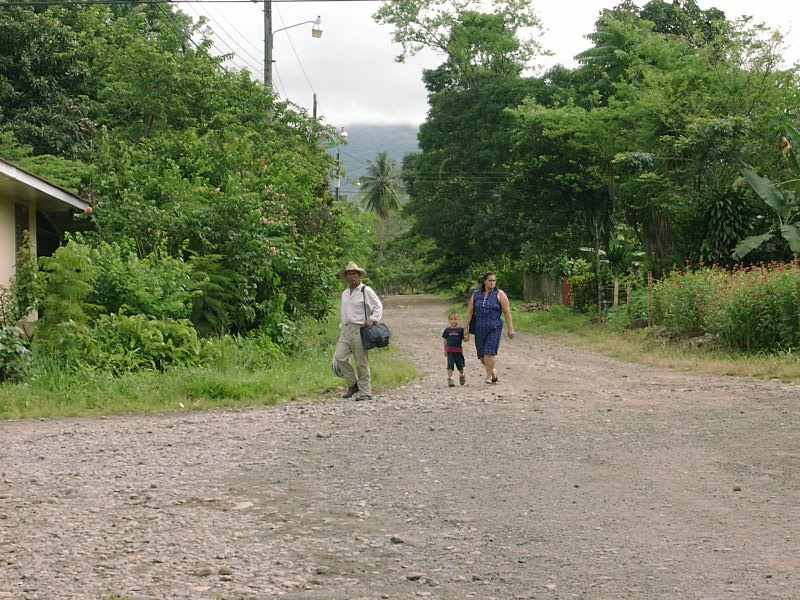 In the poor homes, the number of people that constitutes the Work Force is lower than those among the Not Poor.
In the poor homes, the number of Employed People is lower than the Not Poor ones.
The Open Unemployment Rate in the extreme poverty homes reaches the 27,1%; against 5% in the Not Poor ones.
The poverty continues to be predominantly rural, but it advances over the cities.
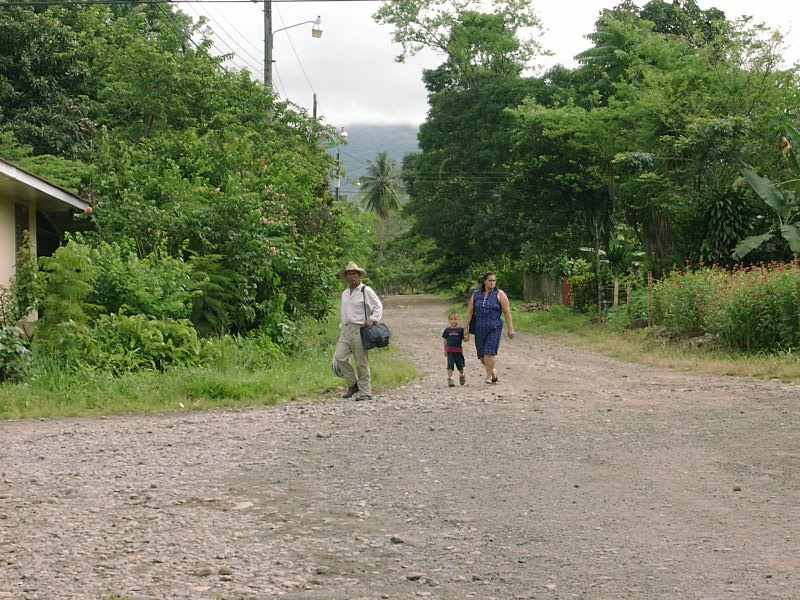 The percentage of homes with Feminine Householder Heads is higher among the poor than among the Not Poor, showing the link between poverty and genre.
The number of worked hours per week dedicated to the main occupation is sensibly lower at poor homes.
The young and numerous homes stand out from the numbers of the poverty incidence
In the indigenous communities, poverty is intense.
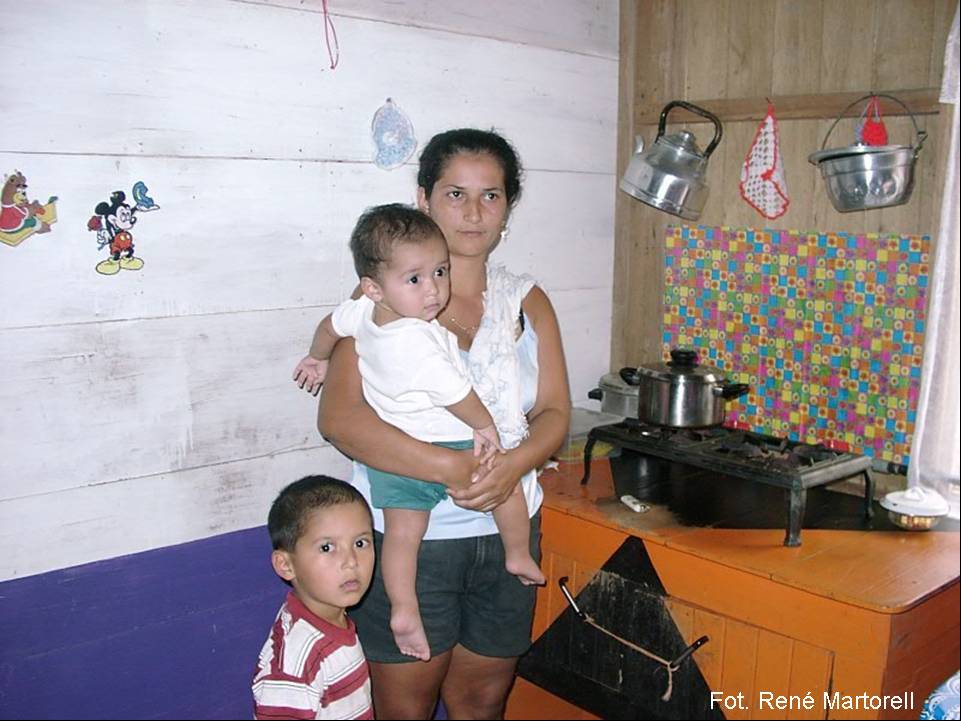 Fot. René Martorell
Historical action of the  IMAS in the promotion and development of labor- economical programs and projects.
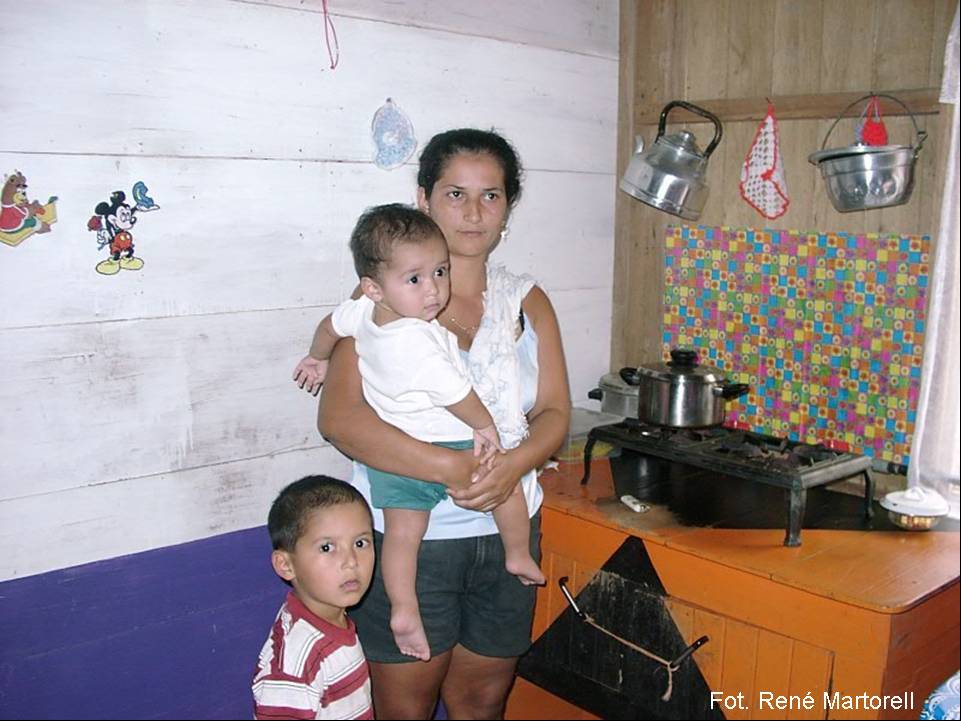 Fot. René Martorell
During its history, the IMAS has developed many actions and projects in order to bring integral solutions to the poverty situation of the families,  by means of broad impact programs, like those which foment the production and work in the familiar sphere.
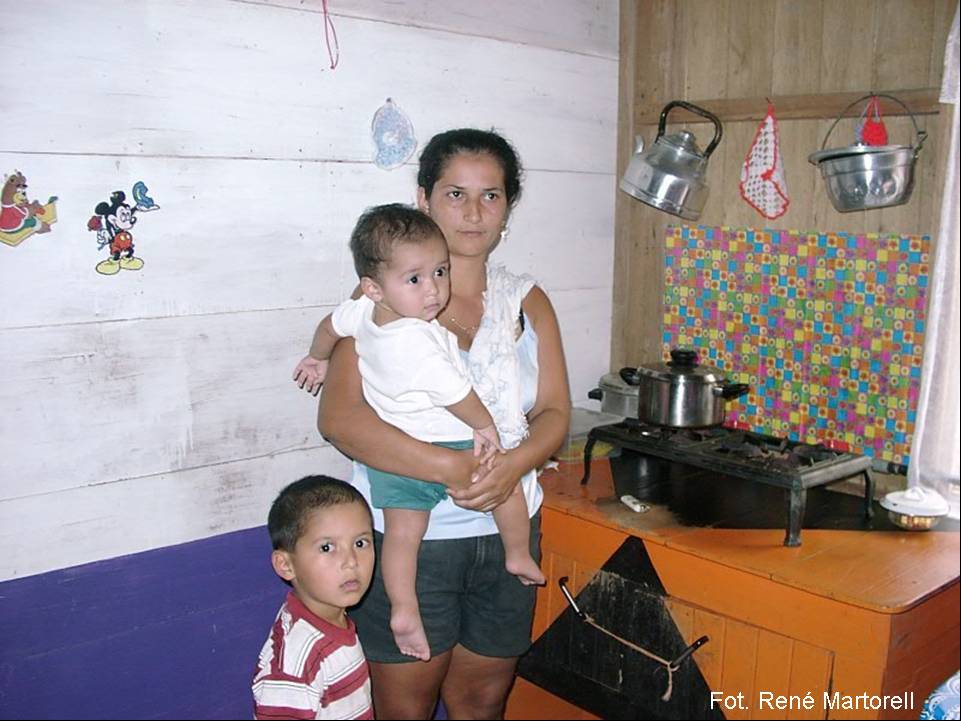 Fot. René Martorell
1971: Generation of economic production alternatives to families in poverty conditions.
1975: Program of basic seeds, vegetables and fruits
1976: Program of Social Interest Housing (PROVIS) and Program of support credits to the informal sector, seeking to bring an integral assistance to the needs of these families.
1979 - 1983: Program of Urban Development; soft credits to micro-entrepreneurs of the informal sector.
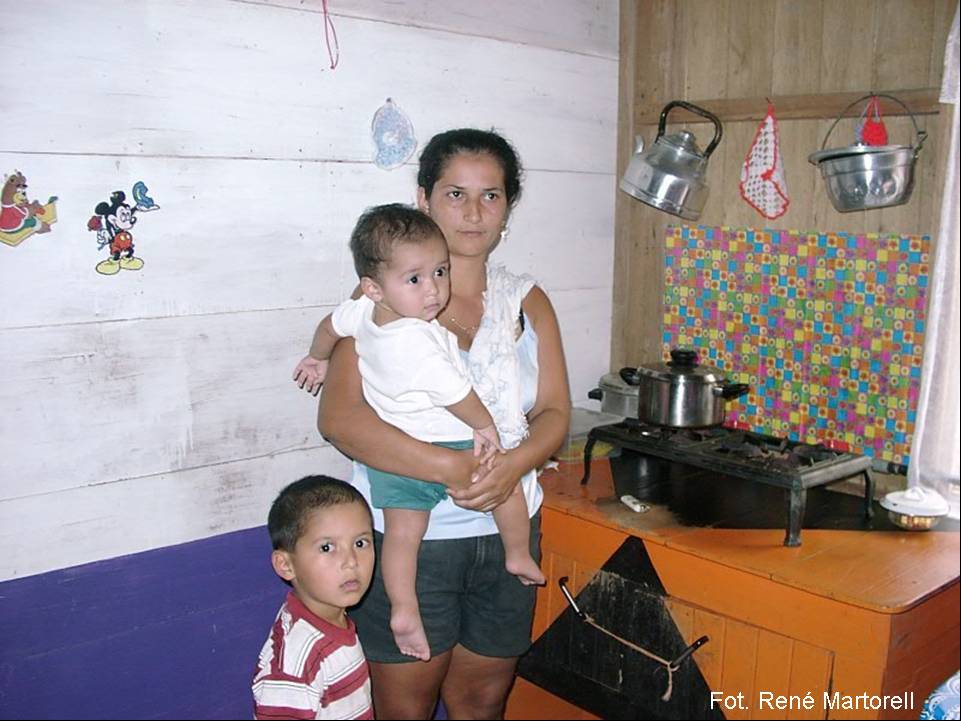 Fot. René Martorell
1980 - 1985: Program of Mutual Aid and Communitarian Companies (Soft Credits)
1980 - 1986: Program of Craftsmanship and Little Industry
1985 - 1988: Program of Socio-productive Projects; financing to individual or collective projects.
1984 - 1987: Promotion to Agriculture Export Project
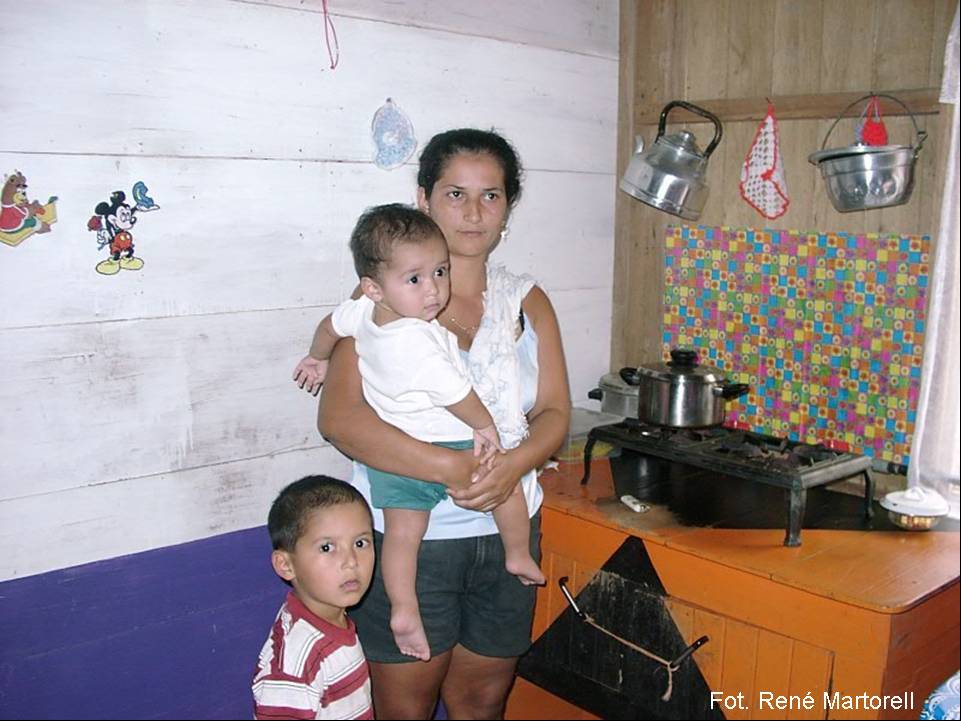 Fot. René Martorell
1988: Employment Generation Program
1992: Production Support Program.
1989 - 1998: Assistance to the Organized Communal Movement Program.
In recently periods,2000-2004, the IMAS has developed even more this working line, as we will see then:
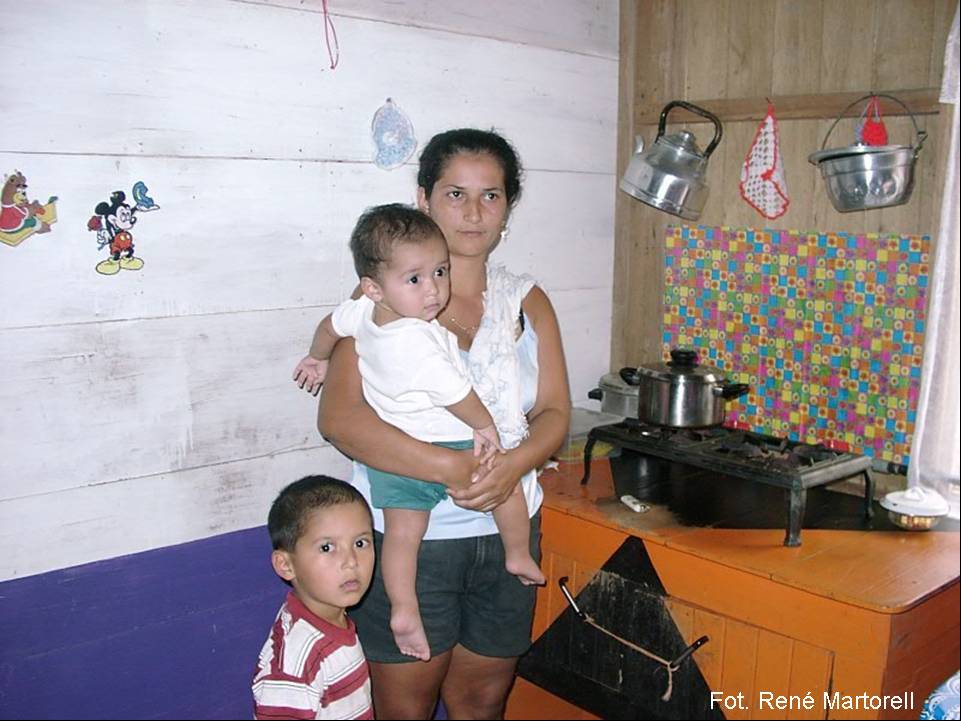 Fot. René Martorell
During the period 2000-2004, the IMAS goes on developing actions and offering economic incentives to support incipient productive activities, proposed by a community, organized groups and people in poverty condition.
Qualifying processes to improve or give knowledge to entrepreneurs in the management of the productive unit and  allows them to improve the quality and the produced quantity of a productive enterprises.
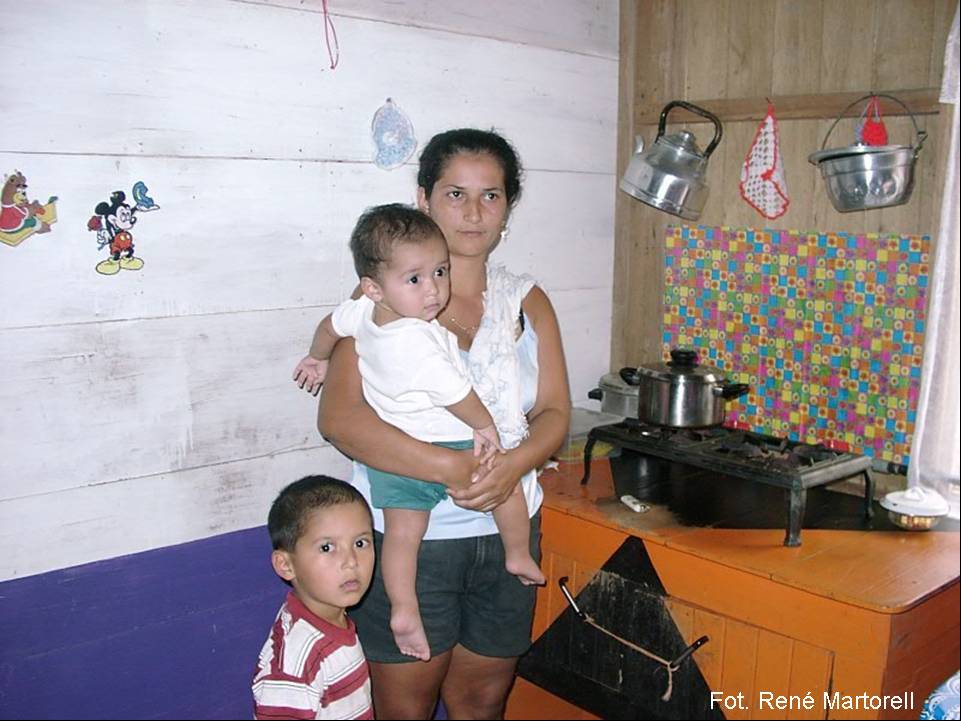 Fot. René Martorell
How does the IMAS work?
National development Plan
Poverty Surpassing National Plan
Institutional Strategies
INEC
SIPO
SABEN
Other Sources
National Policies
Orientator Frame
PAO
Institutional Policies
Panorama of Poverty
Different Axis of Institutional Action
Labor and Economic opportunities
Childhood and Adolescence
Integral Assistance to Women Development
Family Strngthening
Different axis of institutional action
Environment Improvement
Laboral and Economic opportunities
Productive Ideas. It offers economic incentives to start, support and fortify productive activities proposed by a community, organized groups or people in poverty condition
Qualifying Opportunities. It promotes group and individual training and qualifying actions, such as: seminars, courses and others.
Labor and economic opportunities
Working Modalities:
Labor and Economic opportunities
Modality: Solidarity Local Funds.
. It executes in communities, most of them rural, dispersed, lacked of basic services, with difficult credit access and few qualification opportunities and technological orientation for the production 

 . It promotes the creation and strengthening of the communal funds that impel the credit to finance productive activities.
Labor and Economic opportunities
Modality: Solidarity Local Funds.
Modality: Integration and Development Funds.
. It destines resources for qualification and the credit destined to the development of agriculture productive, livestock, craftsmanship, commerce, productive infrastructure reparation, among others.
 
. A base organization assumes the execution responsibility procedures of disbursing, pursuit, collecting and qualification.
Labor and Economic opportunities
Modality: Solidarity Local Funds.
Modality:Integration and Development Funds.
Non reimbursable financial incentive for development of Individual production.
It finances individual projects that requires capital for acquisition of machinery and small equipment, raw material, working capital, commercialization support and others.
Labor and Economic opportunities
Modality: Solidarity Local Funds.
Modality: Integration and Development Funds.
Non reimbursable financial incentive for development of Group production.
Non reimbursable financial incentive for development of Group production.
It finances group projects that requires capital for acquisition of machinery and small equipment, raw material, working capital, commercialization support and others.
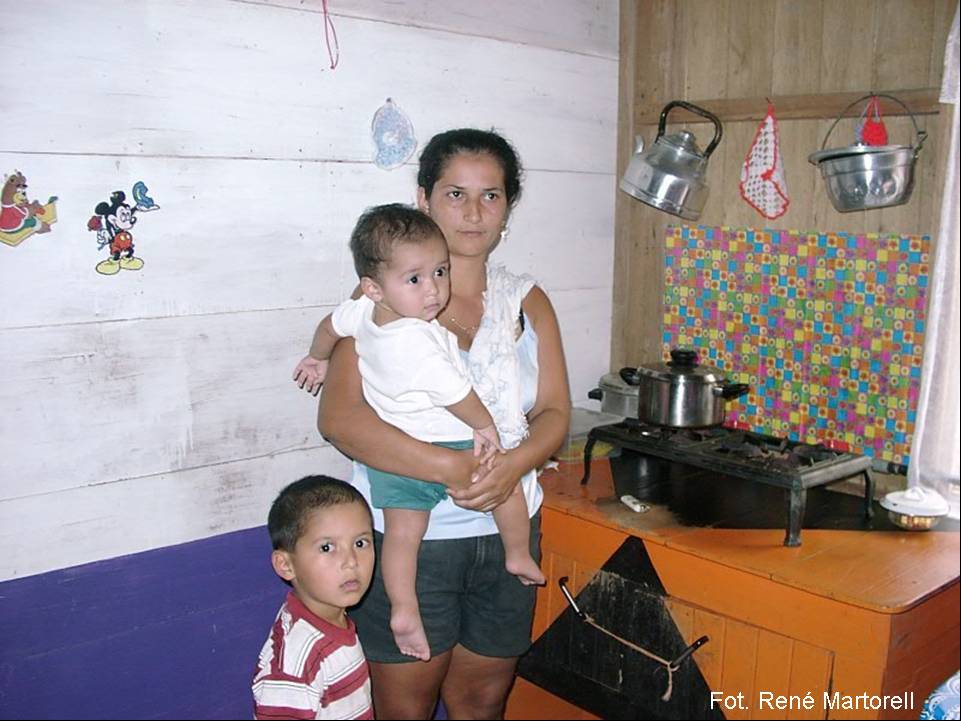 Fot. René Martorell
Main Results of the Institutional Action in Productive Project matters
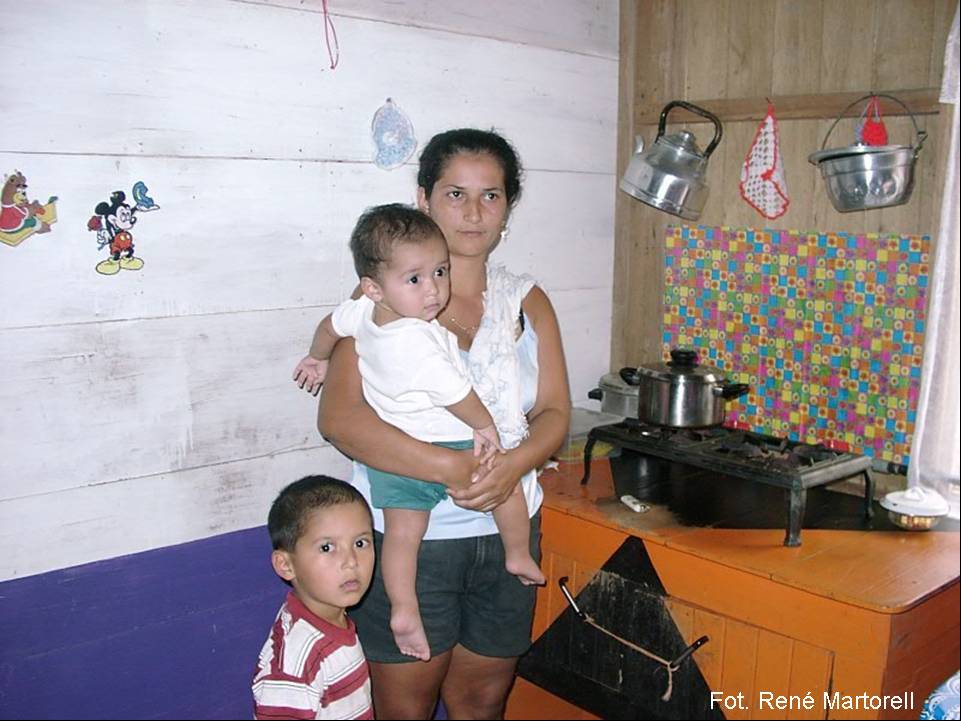 Fot. René Martorell
In the last four years, the IMAS has developed 1492 productive projects in the whole country.
Most of the projects belong to the production area and a fewer quantity to the services and commerce areas.
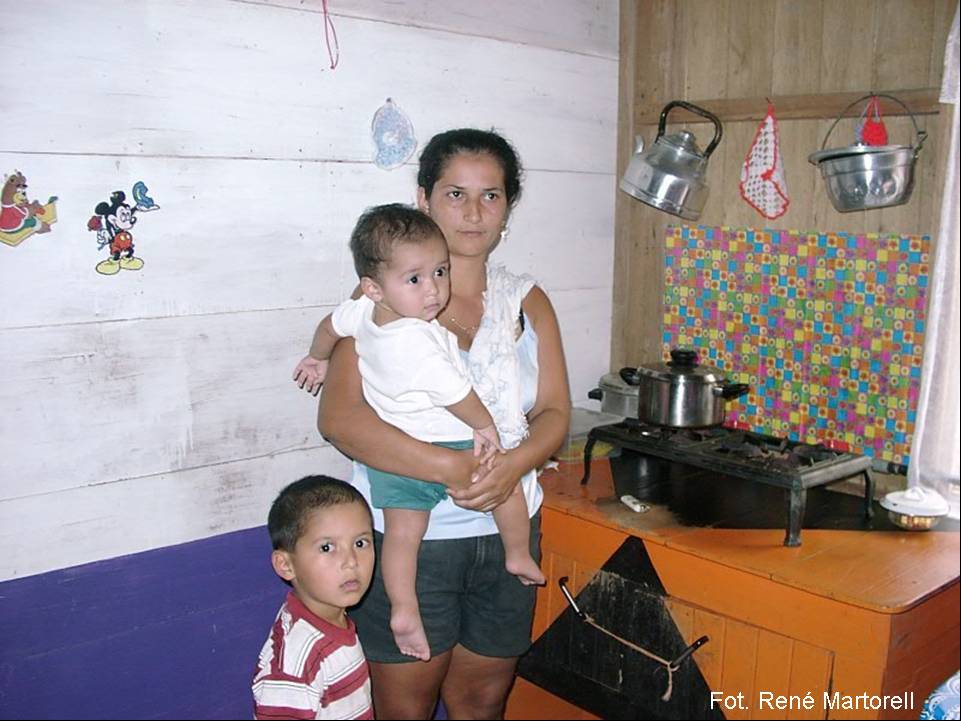 Fot. René Martorell
With the Productive Ideas subsidy, it is produced and generated a broad range of products and services, among them: 
Vegetables and basic seeds
Craftsmanship
Dress and bed clothes
Farm animals commercialization
Groceries and cloth
Goods and services production, like bakery and pastry
Energy (biodigestors)
Ornamental plants
Fishery
Beauty services
Avian farms
Mechanic, body repair and painting
Cabinetwork articles
Selling of bazaar articles, etc.
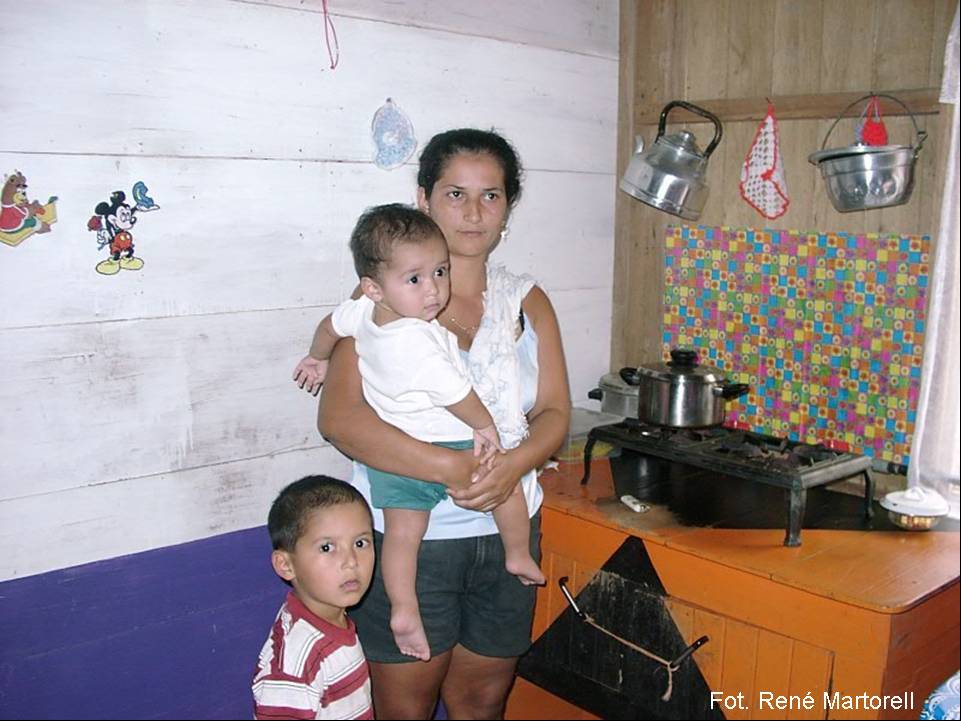 Fot. René Martorell
The projects concentrate their activity  in the scope of the Production (74%) followed by the Commercial activities (15%) and finally Services (11%).
They develop as small subsistence companies; although the given resources are limited, the 90% of the projects are active and producing.
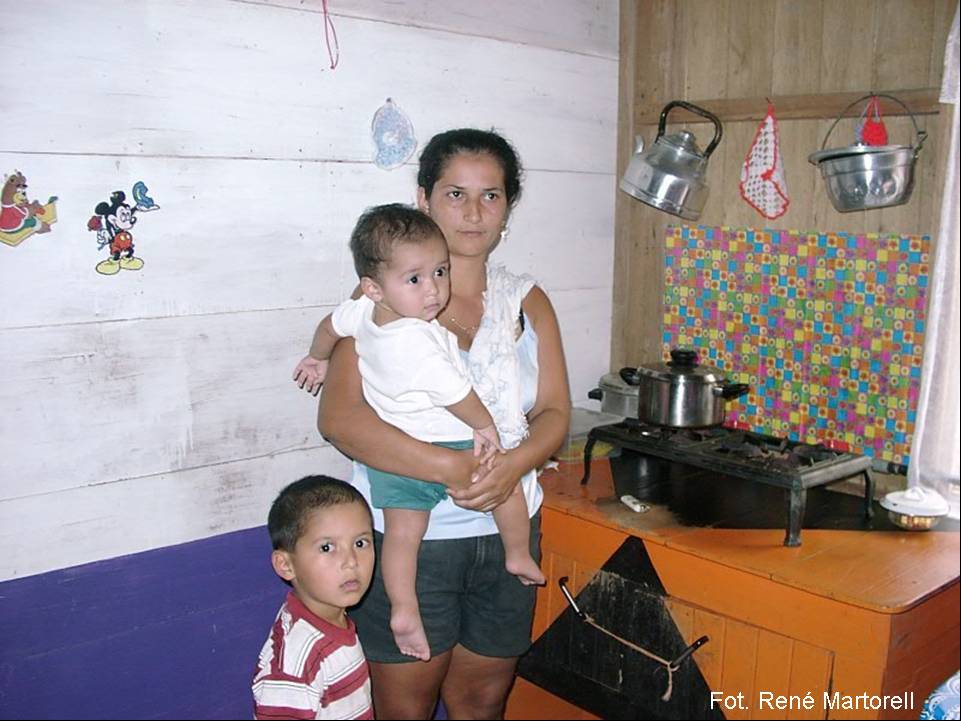 Fot. René Martorell
More than half of the projects (agriculture, stock farming and hens) incorporated family work/although in small scale, they generate employ.
The 82% of the projects were considered successful; the reasons for their success are the following: the IMAS’ subsidy, the beneficiaries’ experience and the commercialization (ease to put the product in market).
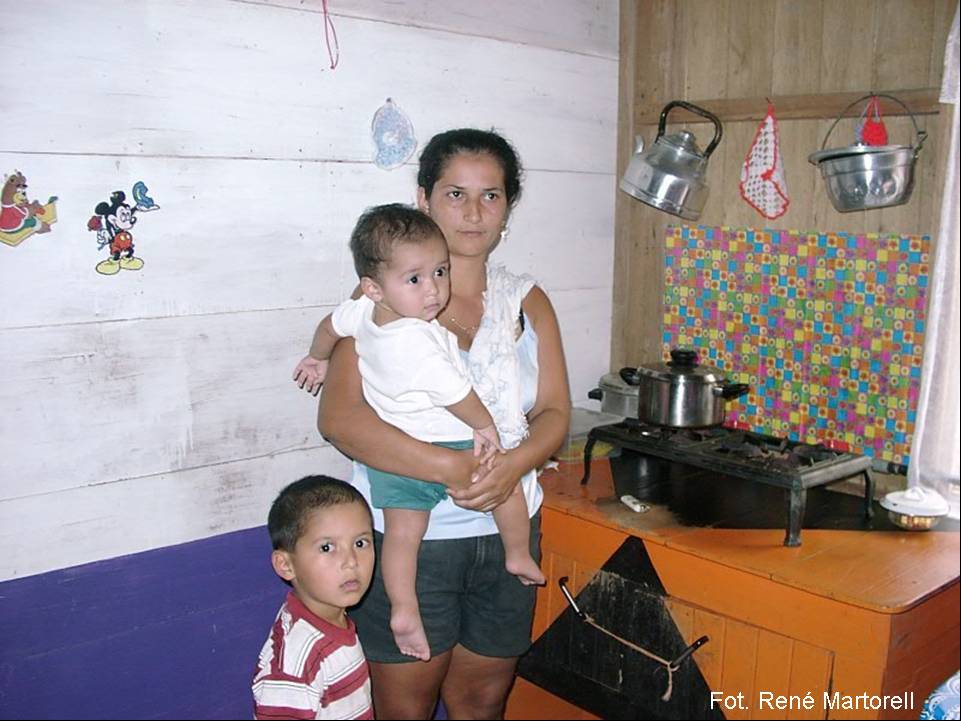 Fot. René Martorell
The 68% of the projects generate gross resources produced by their operation; besides satisfying  subsistence necessities. That means improvements in their socioeconomic situation.
There constitute an opportunity for the population to be able to insert itself into productive processes.
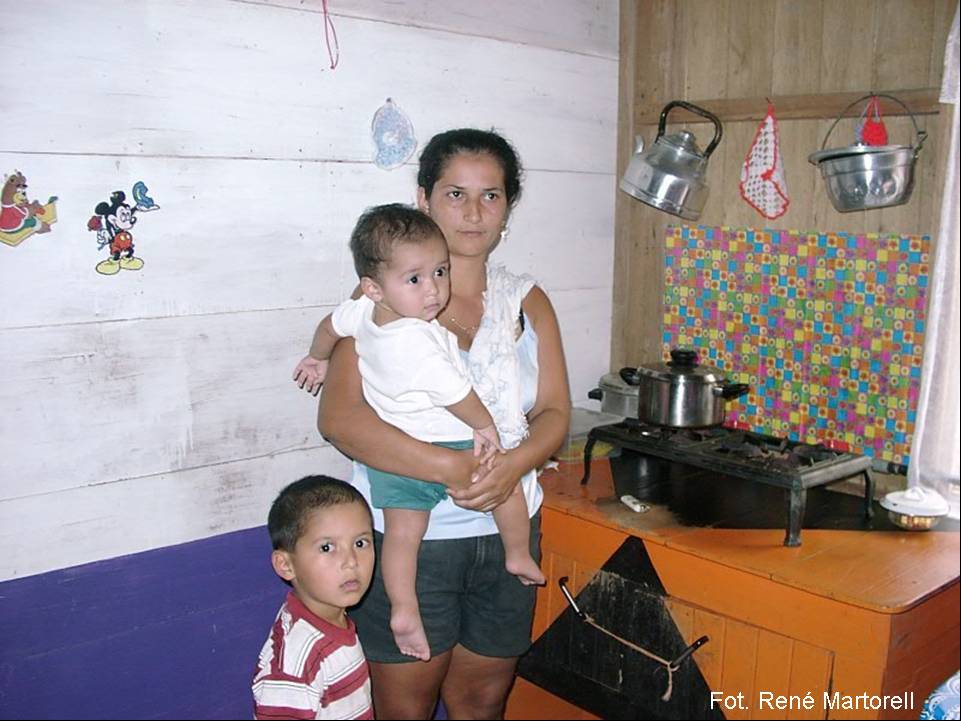 Fot. René Martorell
It an important strategic action, because it incorporates the low resources population to the productive market and constitutes a dynamic and proper way to surpass poverty.
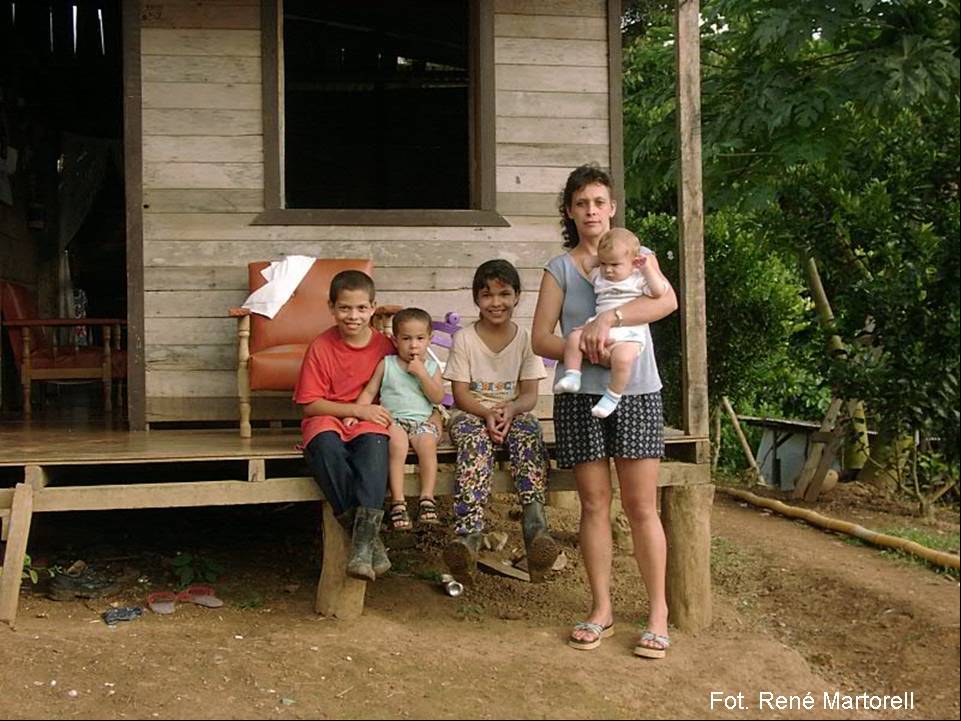 Some final reflections
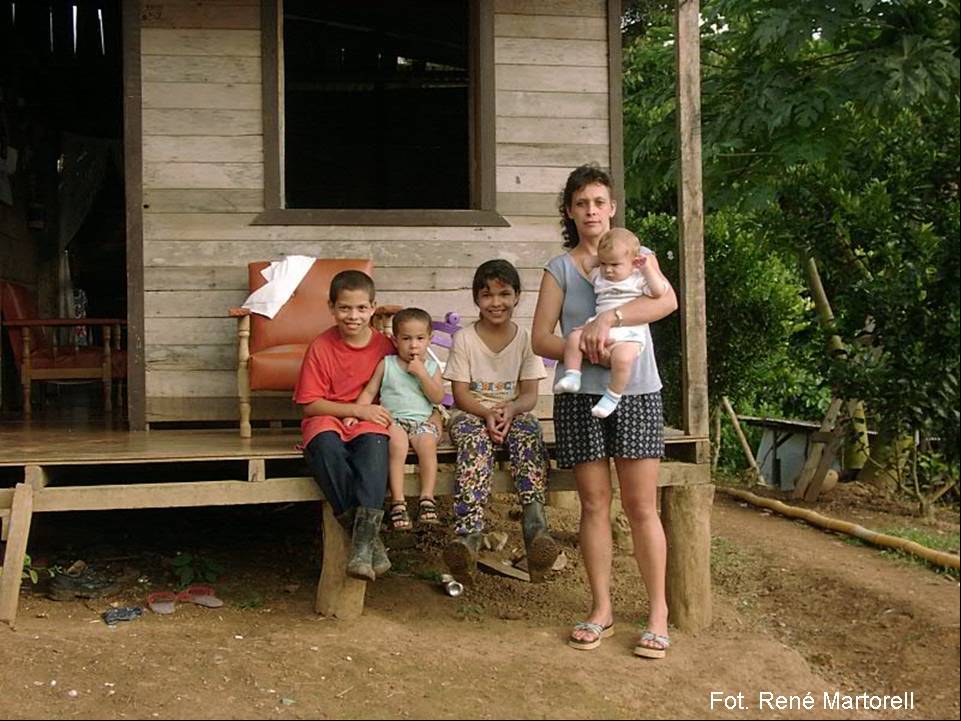 The present characteristics of poverty demand new treatment and orientations approaching, where it would assumed the poverty overcoming, not only as a problem that competes to the social field, but also as an explicit aim of the social and economic policy, excluding old practices which consider the fight against poverty as marginal o secondary actions  in government plans.
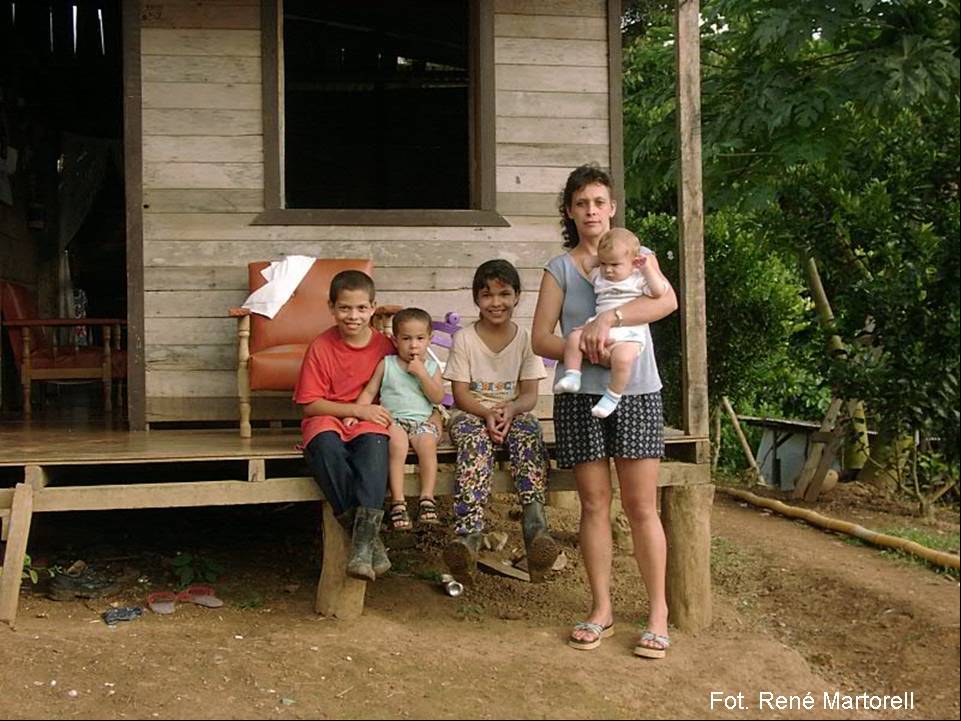 To establish programs orientated to the generation of  stable and well-paid employs, that offer more and better opportunities to overcome their situation to poor families, besides directing the attention specially towards the most deteriorated and needy areas.
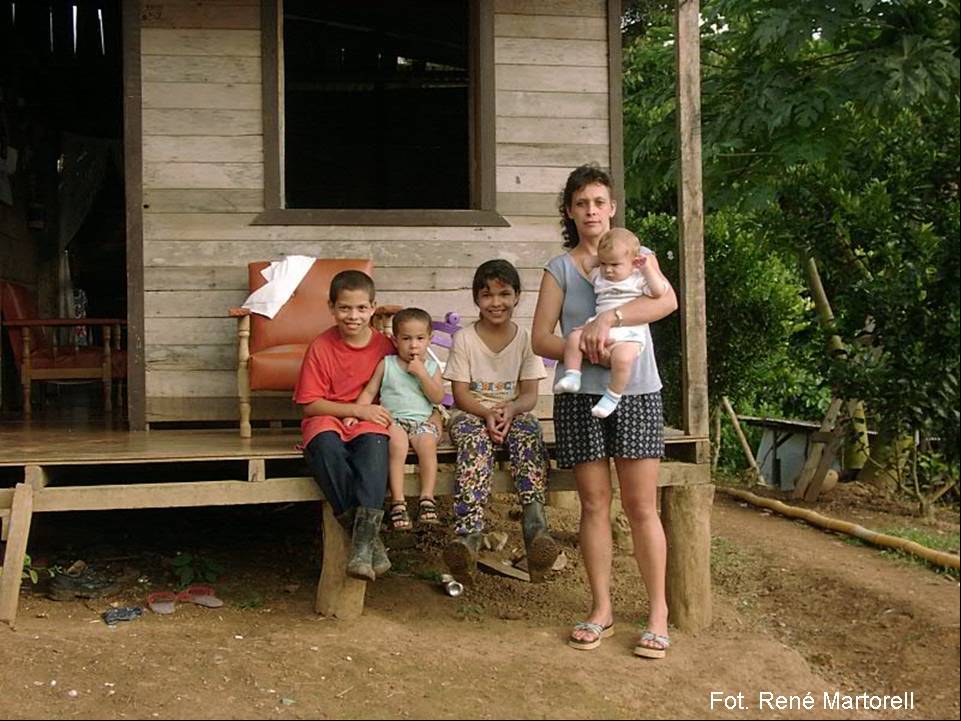 To establish articulated processes, where come together labor, agricultural and industrial policies, that transcend the national market. 
The same way, to generate the necessary infrastructure to mount storing and product and road infrastructure selling places, that empower the development in areas considered a priority.
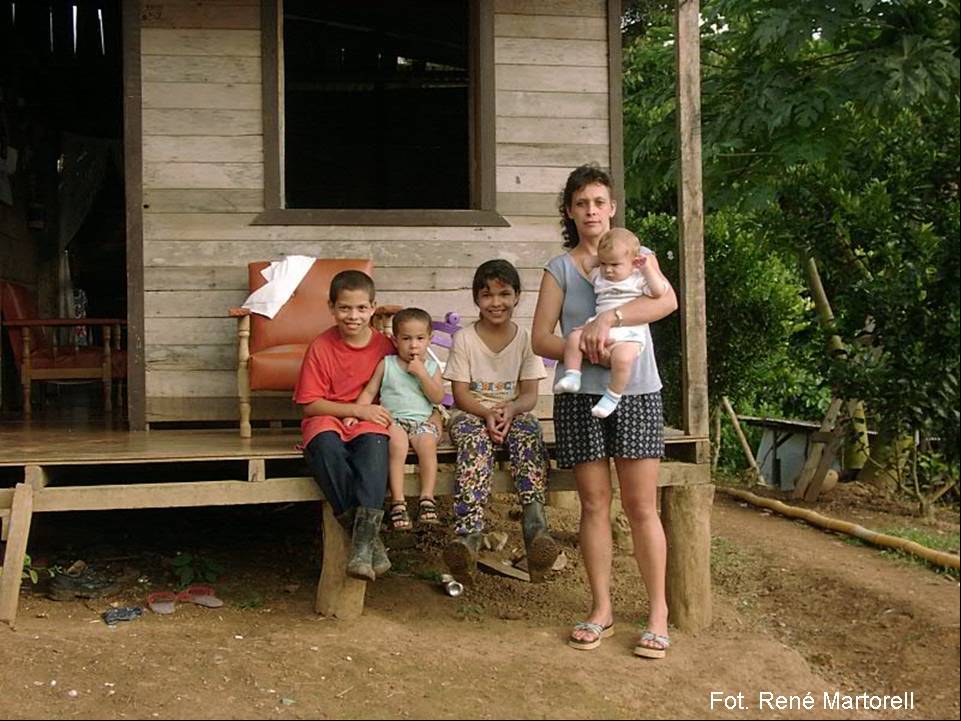 To develop actions aimed to strengthen the human capital in different human development areas: health, education, housing, cultural sphere, sports, etc. that make possible to create a qualified social base over which it could be sustained a development model, according to the present demands of society.
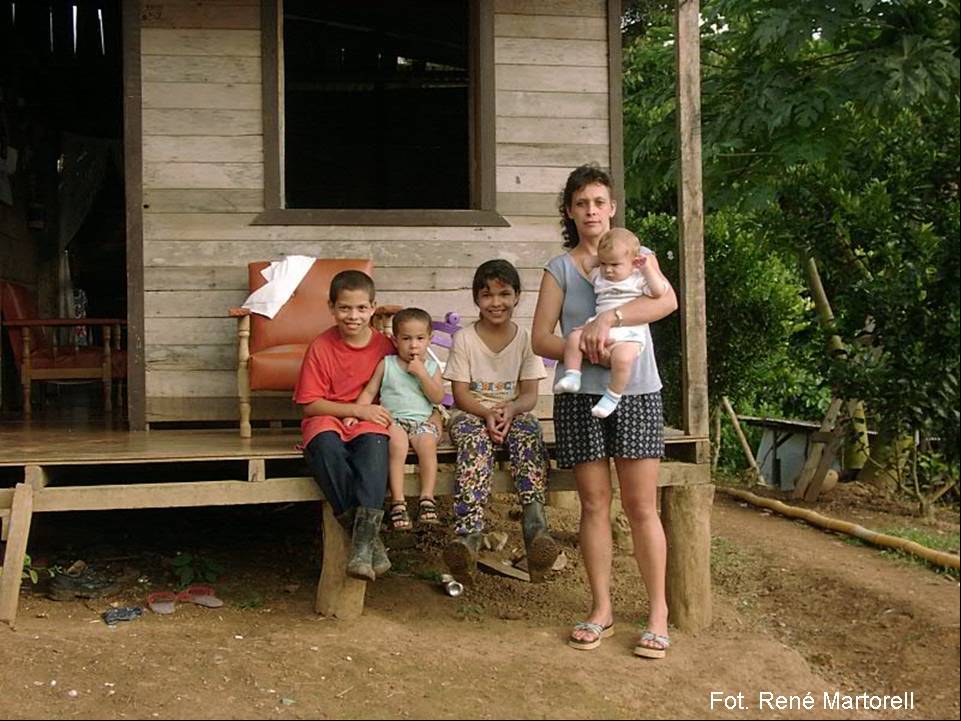 It is necessary the protagonist presence of diverse actors of the Civil Society and Public Institutions, in order to organize and develop working plans jointly with the population and in a co-responsible way, to overcome present conditions of the families in poverty and extreme poverty conditions.
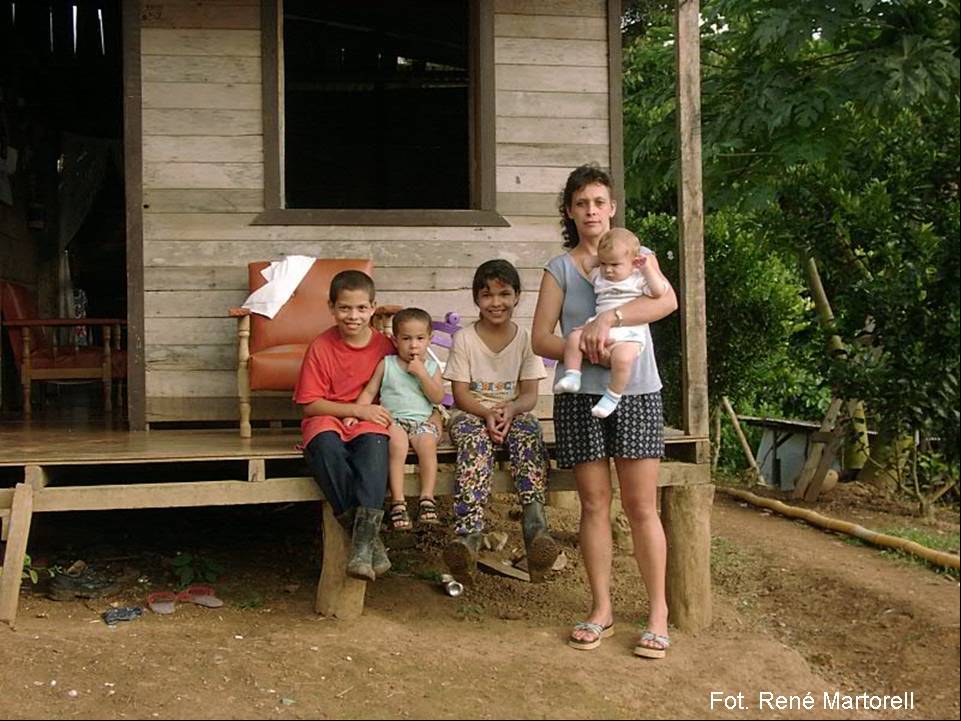 The National Plan to Overcome the Poverty and the Development of Human Capacities “New Life” 2002- 2006 establishes a group of  STRATEGIC ACTIONS, which are directed to the institutions’ participation, according to the following:
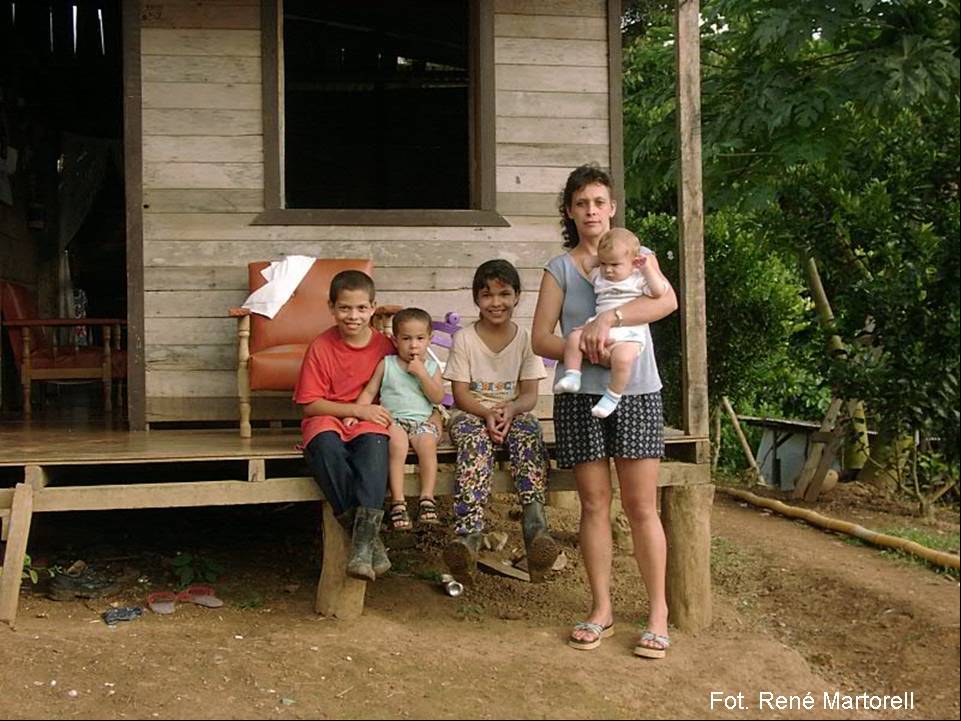 Strategic actions of the New Life Plan:

To reorganize the social programs, in order to reach a higher efficiency and impact in the human development and the poverty 
To generate and distribute the national wealth, by means of the employment creation and the production support, specially in low development areas.
To incorporate the genre focusing in whole actions as a transversal axis. 
Coordinated and articulated intervention of the public institutions and other social actors, to reach common goals.
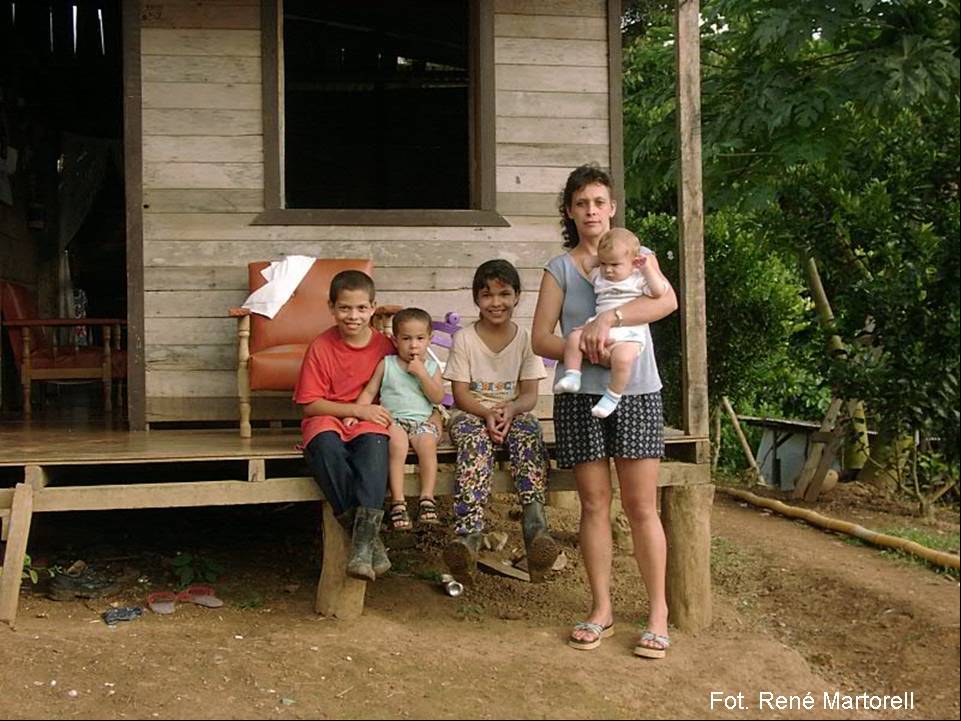 At the same time, the IMAS establishes in its Operative Annual Plan (PAO), about Productive Activities and Employment Generation, the following STRATEGIC actions:
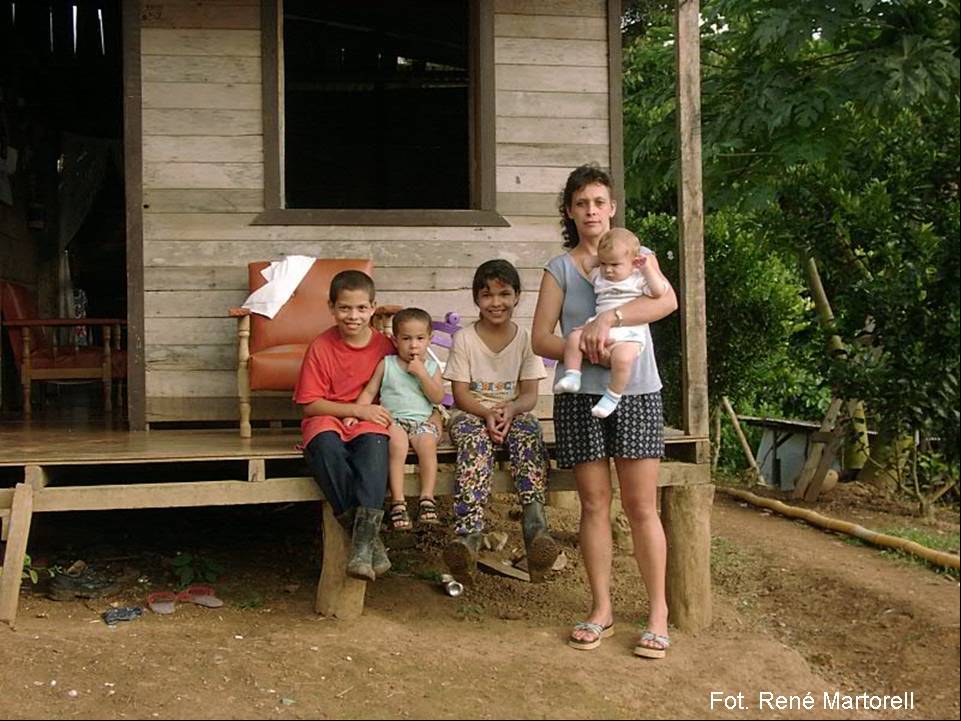 IMAS’ Strategic actions: 

Effective Incorporation of the community: by means of communal base organizations, or by means of organizations of the direct beneficiaries of the projects.

The improvement and increasing of the productivity of the low resources social groups: through the qualification and specific technical training; that means, to develop qualification processes parallel to the development of program’s actions.
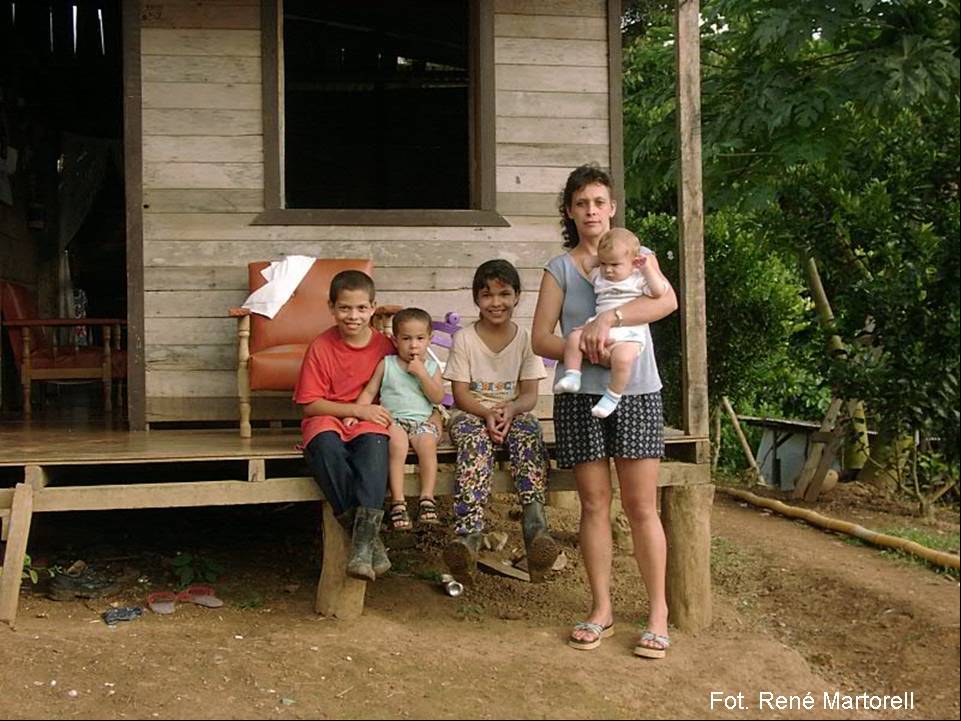 The real access to productive resources: providing resources or generating spaces in order to the program beneficiaries dispose the access to resources or soft  loans; with them, they can face the necessities that demand the productive project that they want to develop.

Employment generation: as a result of the programmatic actions established and developed, it is expected that the projects become into permanent and sustainable activities and provide employment to the beneficiaries and their families, as well as to other persons linked to them.
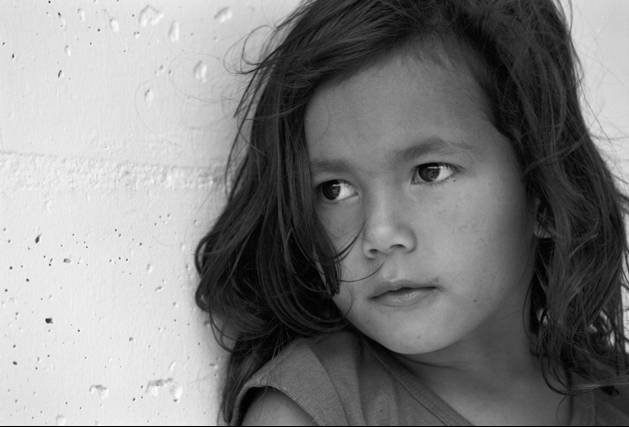 We can defeat the poverty ...
...  only if all of us contribute the necessary and, specially, if we contribute what is fair...
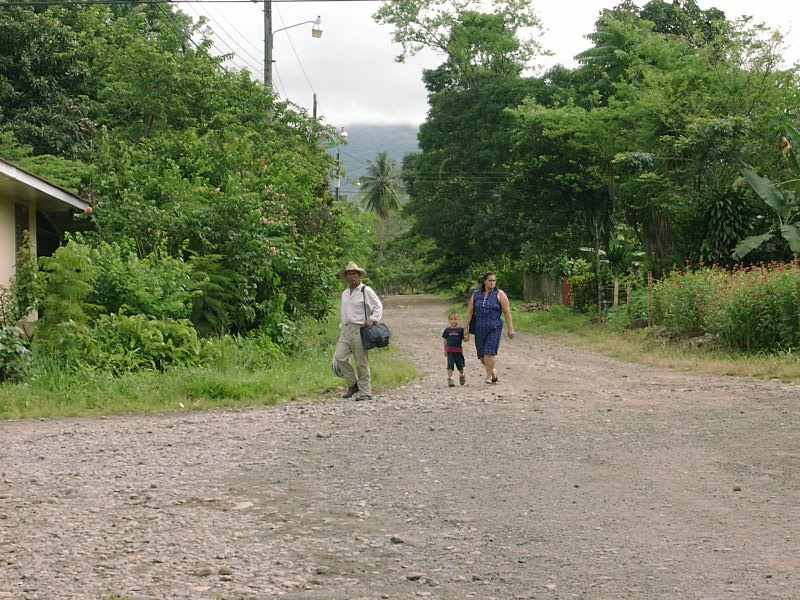 Fot. René Martorell
Thank you …